Standardy Usług i Modele Instytucji pomocy i integracji społecznej~Wprowadzenie~
Alina Karczewska
WRZOS
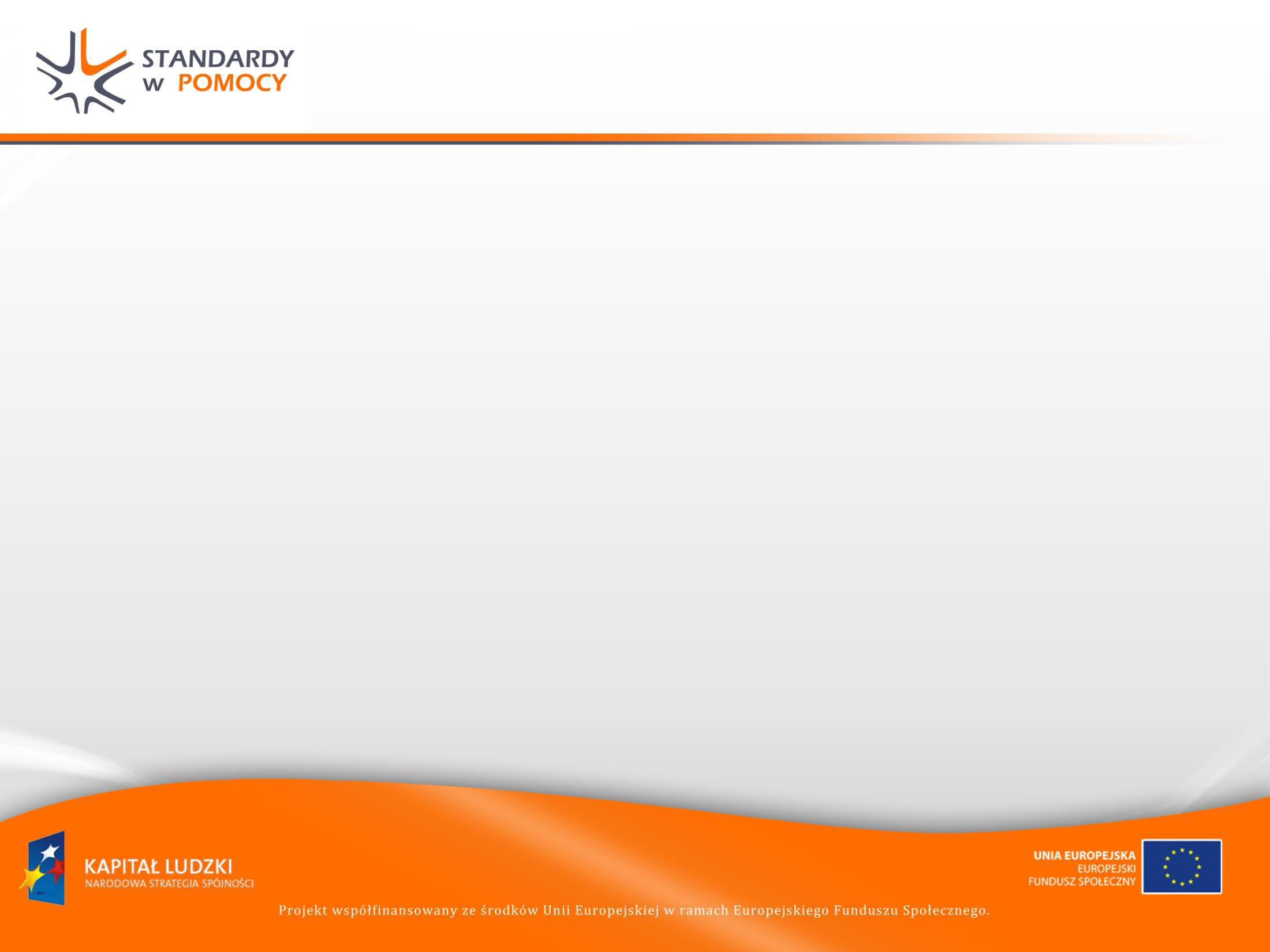 Główne zalety standaryzacji
Podniesienie jakości usługi
Wskazówki dla pracowników, na temat tego jak realizować usługę
Informacja dla klientów, czego mogą spodziewać się po usłudze
Podniesienie rangi i zaufania do realizatorów usług (wśród klientów, zleceniodawców oraz innych zainteresowanych usługą)
Ułatwienie ewaluacji usługi
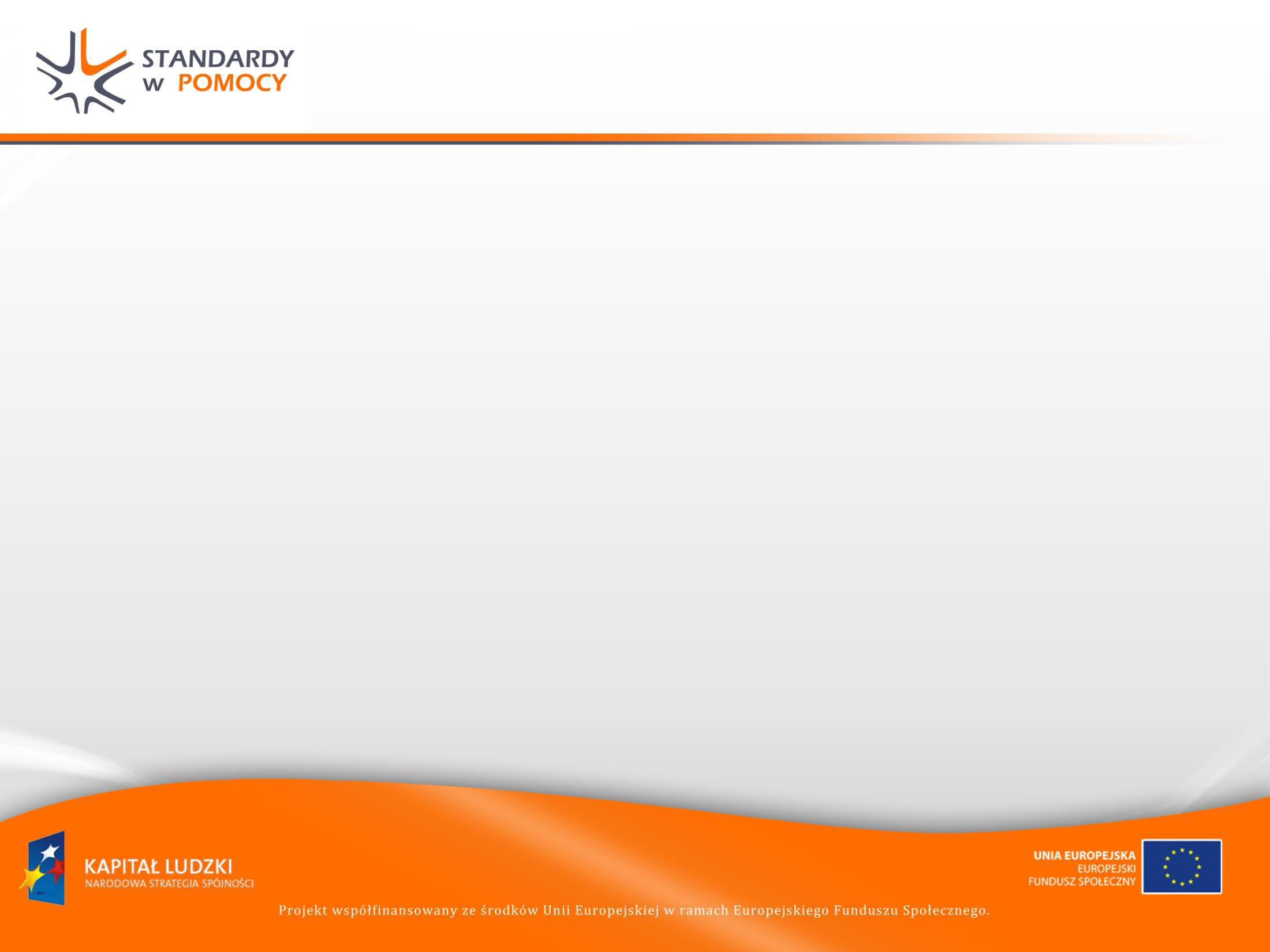 Diagnoza
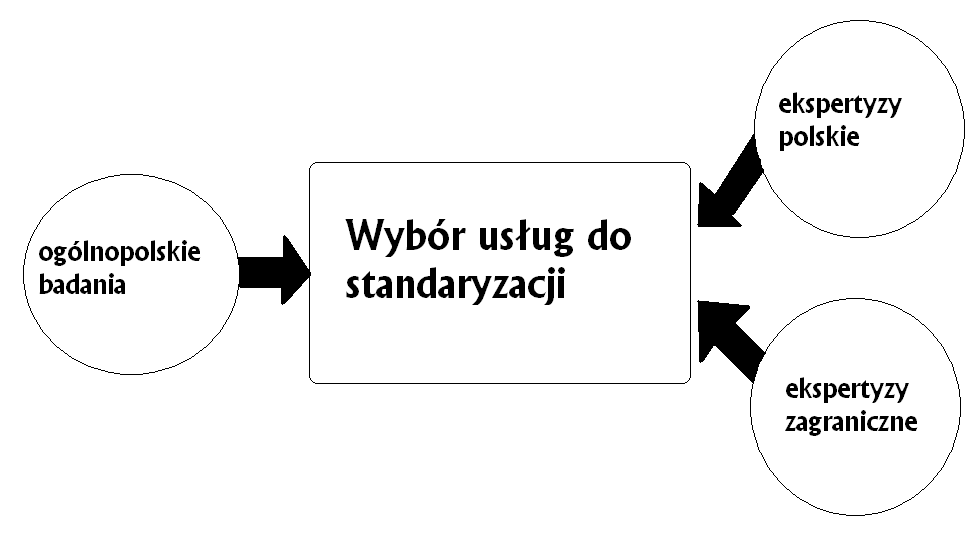 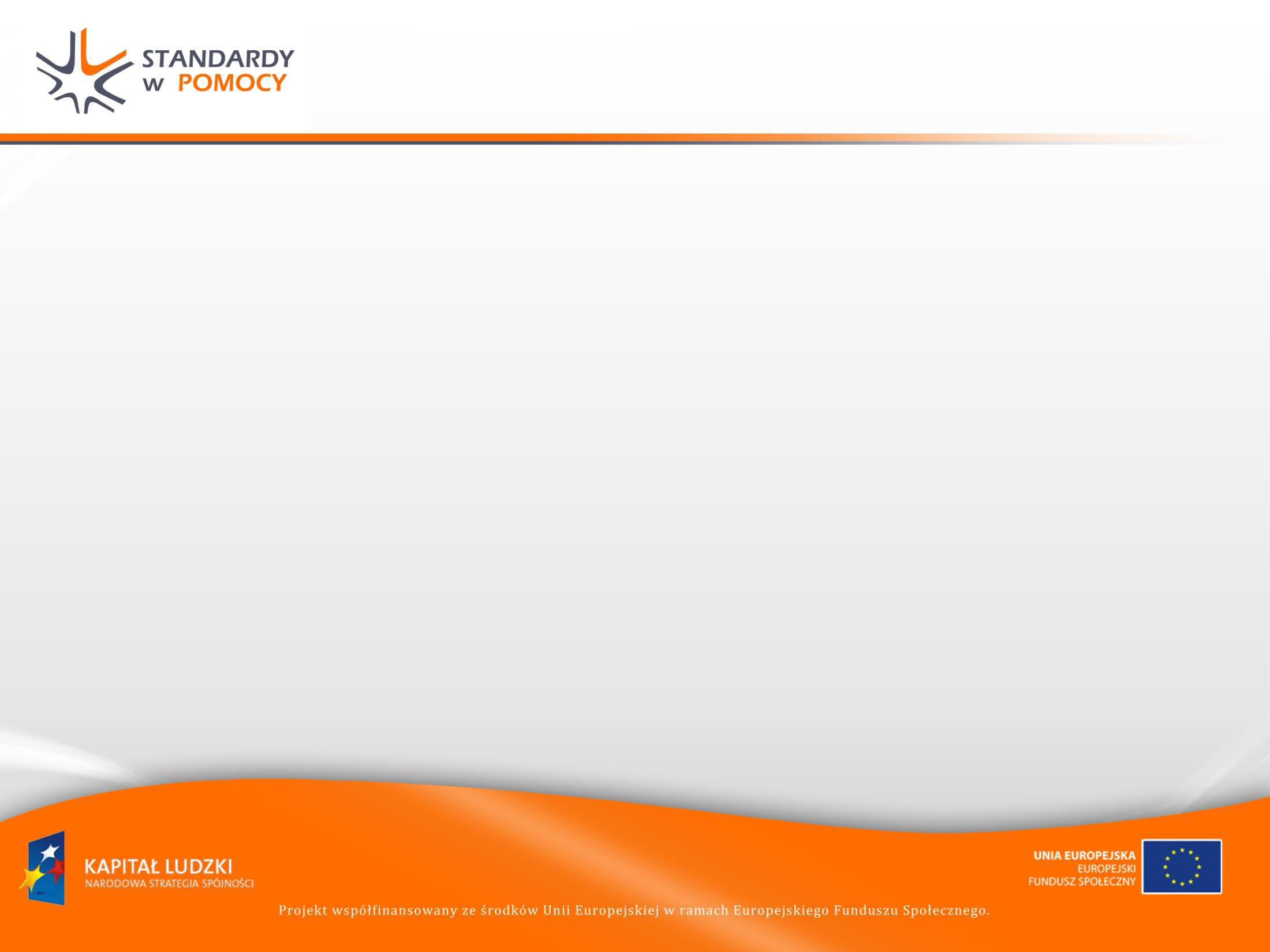 Standardy i modele eksperckie – opracowane przez zespoły eksperckie

Grupy docelowe dla których stworzone zostały standardy:
Osoby z niepełnosprawnością
Osoby pozostające bez pracy
Rodziny z dziećmi
Rodziny z problemem przemocy
Osoby starsze
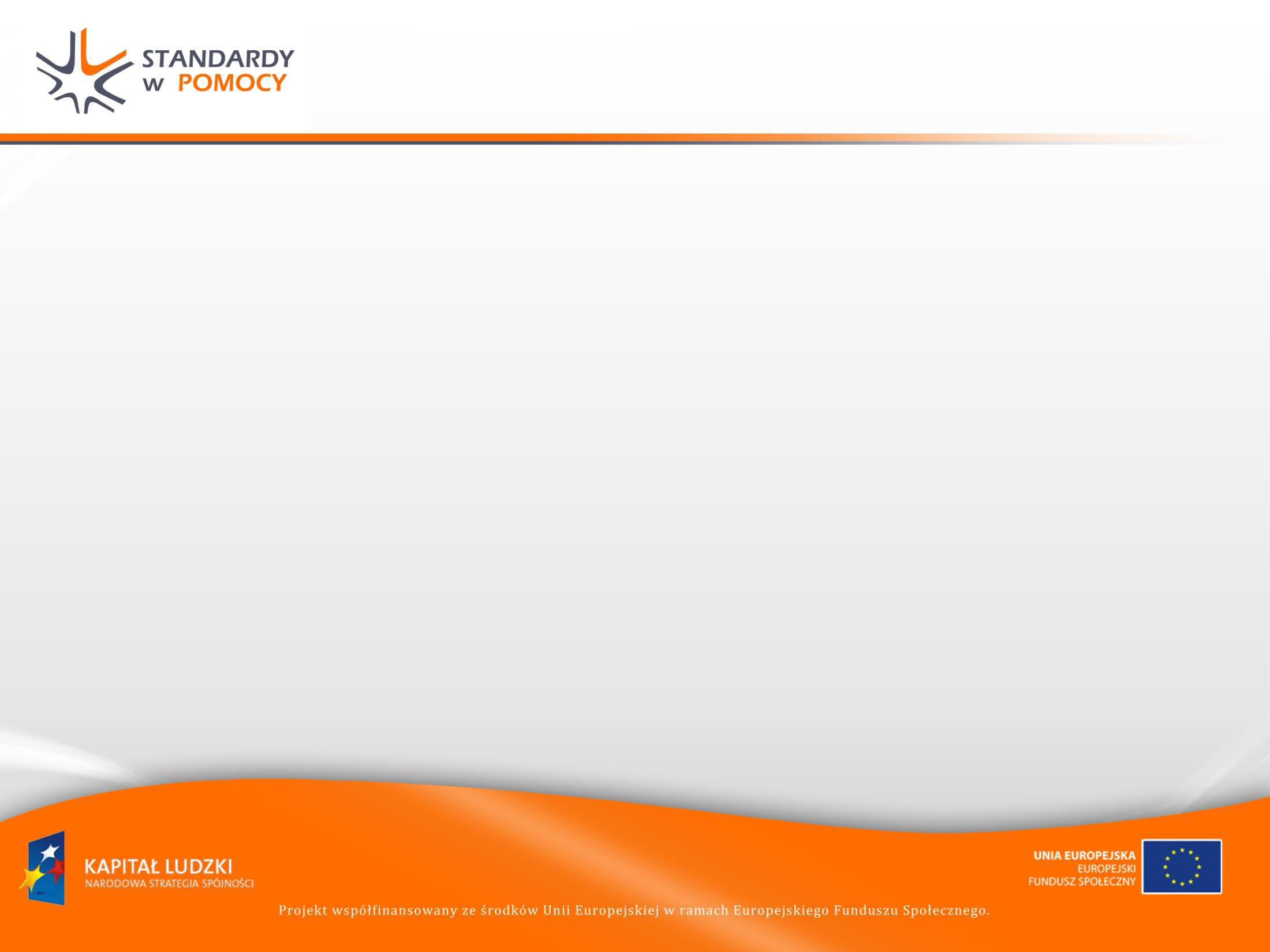 Standardy pracy socjalnejPakiety usług
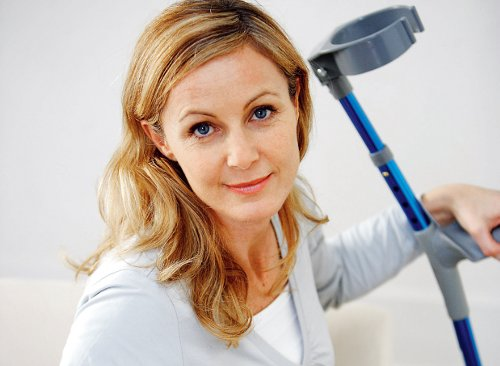 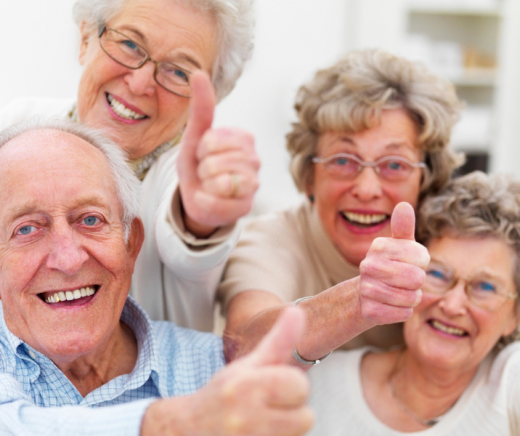 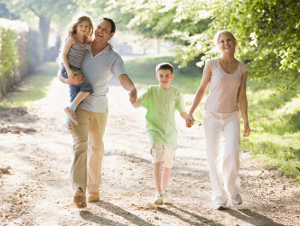 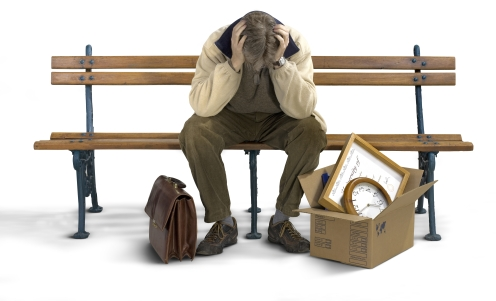 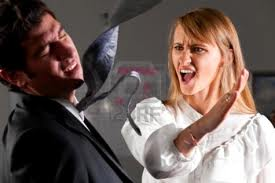 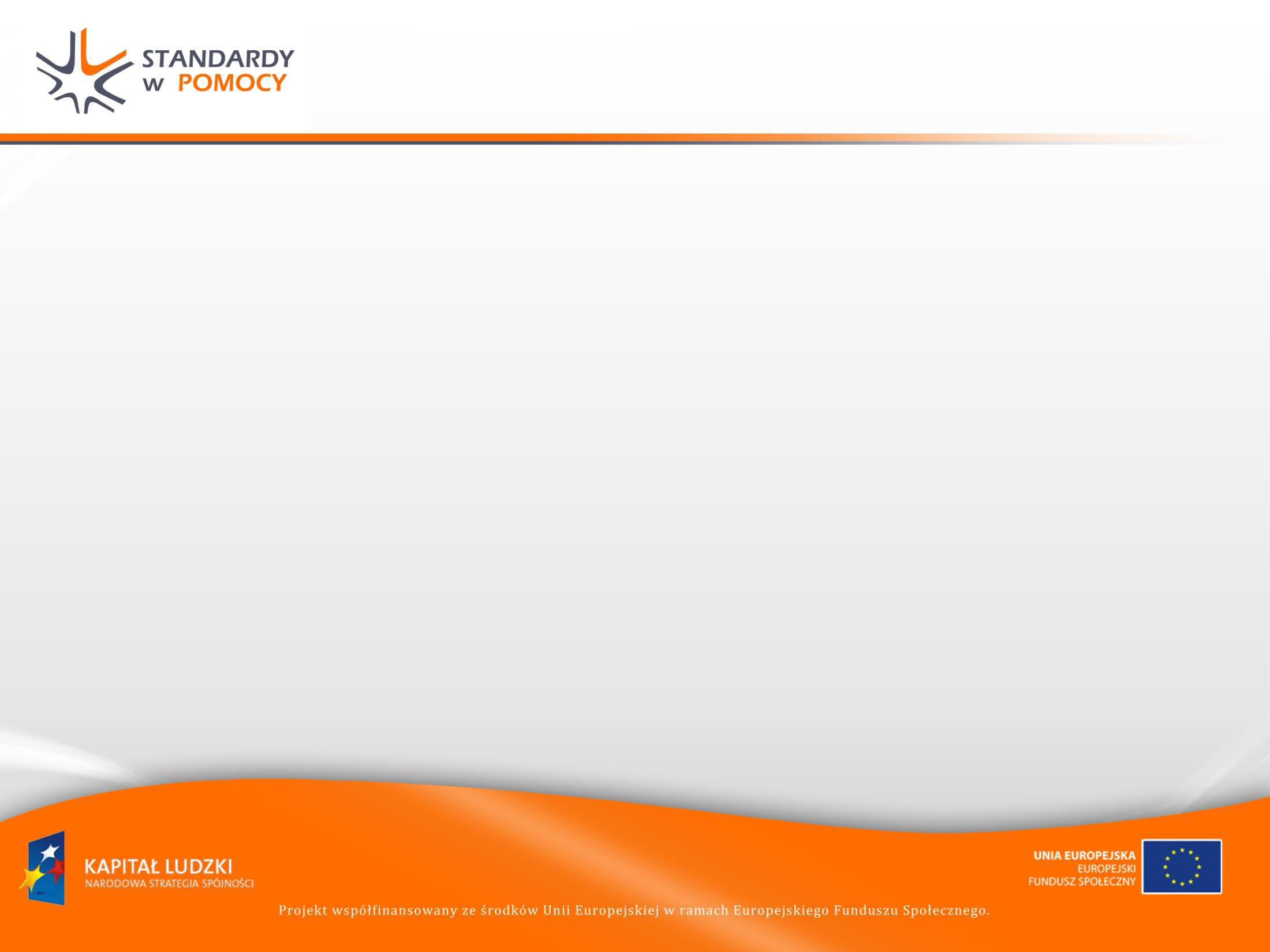 Standardy pracy socjalnej
PRAKTYCZNE WSKAZÓWKI dla pracownika socjalnego, wskazujące jak prowadzić pracę socjalną metodami indywidualnego przypadku i grupową
W jaki sposób powinien postępować pracownik socjalny, jaka jest rola klienta na każdym etapie postępowania metodycznego (diagnoza – plan działania – realizacja planu – ocena końcowa/ systematyczna ewaluacja)
Jak budować relacje, komunikować się, motywować i towarzyszyć klientowi?
Jak wykorzystywać zasoby środowiska?
Narzędzia do pracy socjalnej
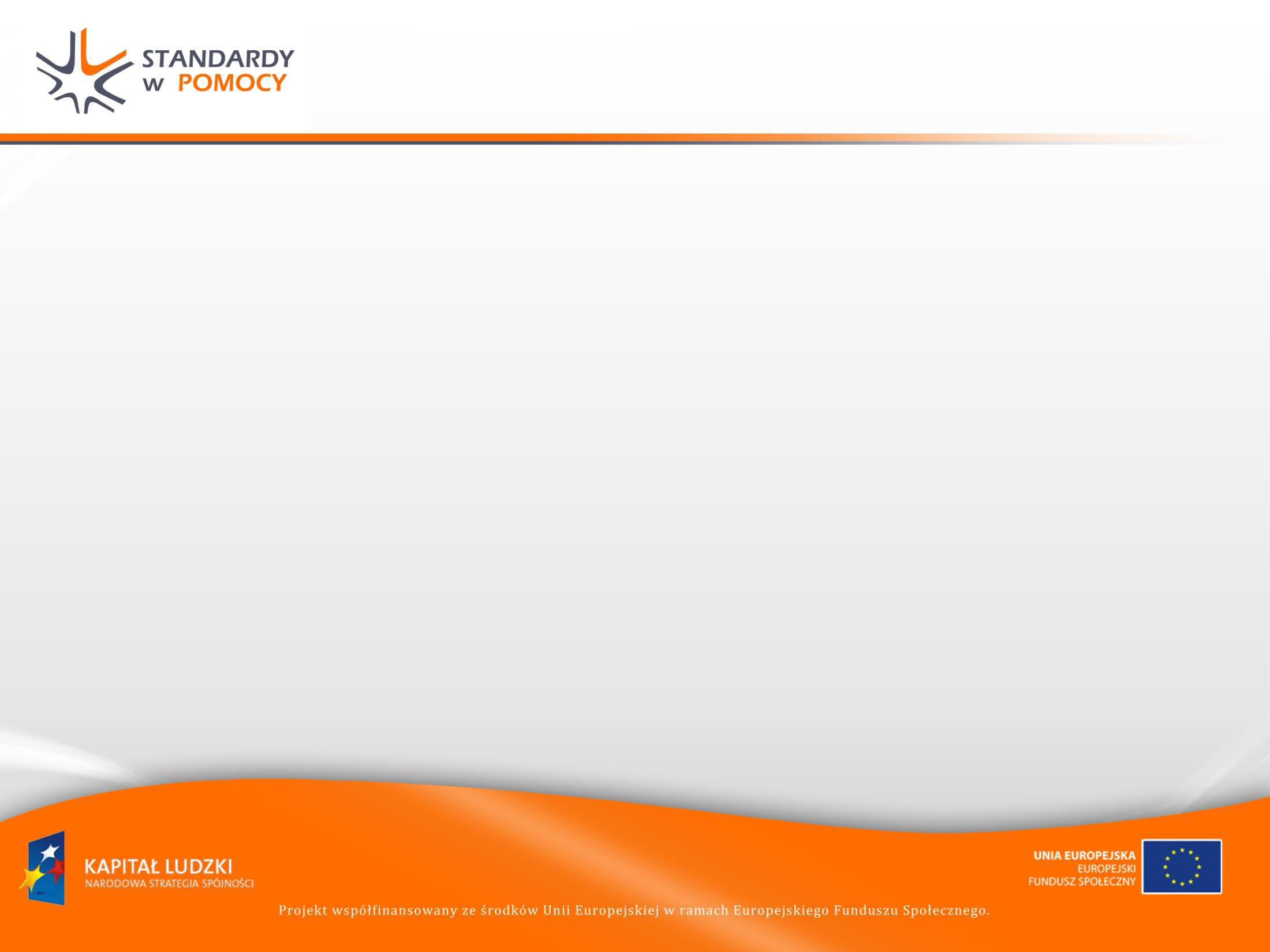 Standardy II usługi - z czego składają się standardy usług (innych niż praca socjalna)?
Cele
Efekty
Adresaci usługi
Miejsce realizacji usługi
Warunki materialne potrzebne do realizacji usługi
Jakie profesjonalne wsparcie należy zapewnić realizatorom usług?
Kwalifikacje usługodawców
Tryb i narzędzia do oceny i kontroli zadania
Tok postępowania i czynności w ramach realizacji usługi?
Narzędzia usługi
Czas realizacji usługi
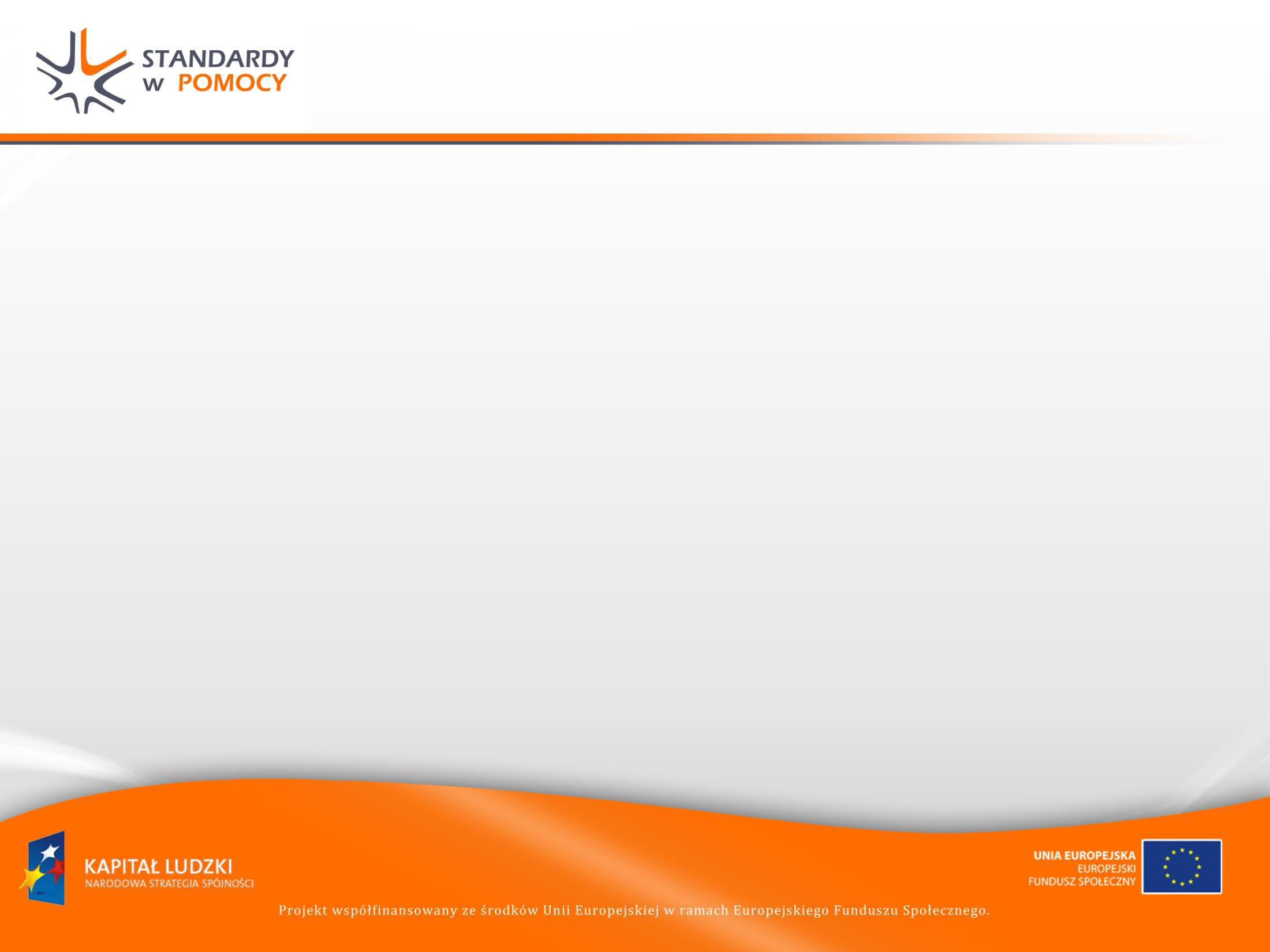 Jakie standardy opracowano?
Standard poradnictwa specjalistycznego dla osób z niepełnosprawnością
Jakie standardy opracowano?
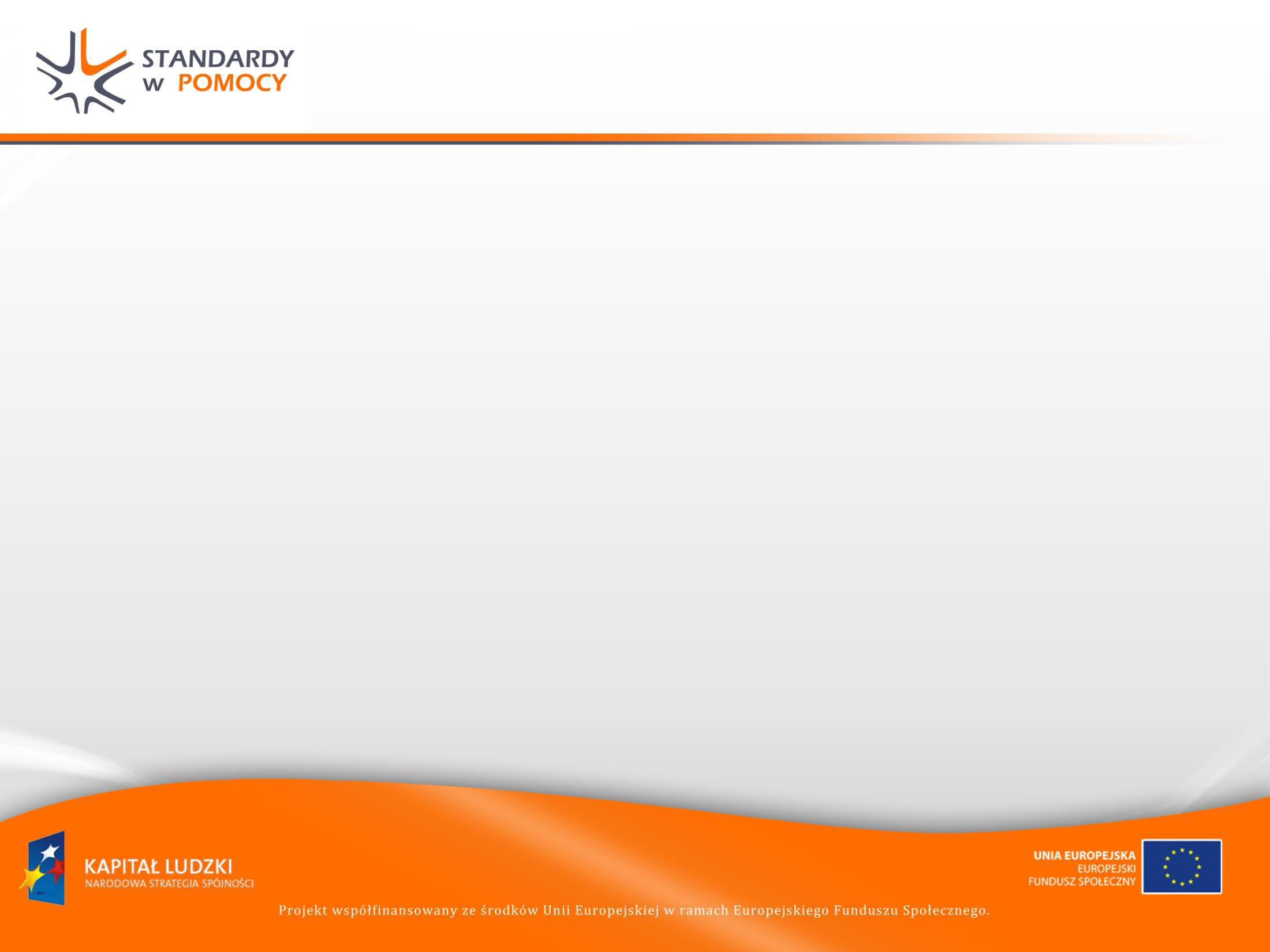 Standard specjalistycznego poradnictwa – rodzinnego, dla rodzin z dziećmi
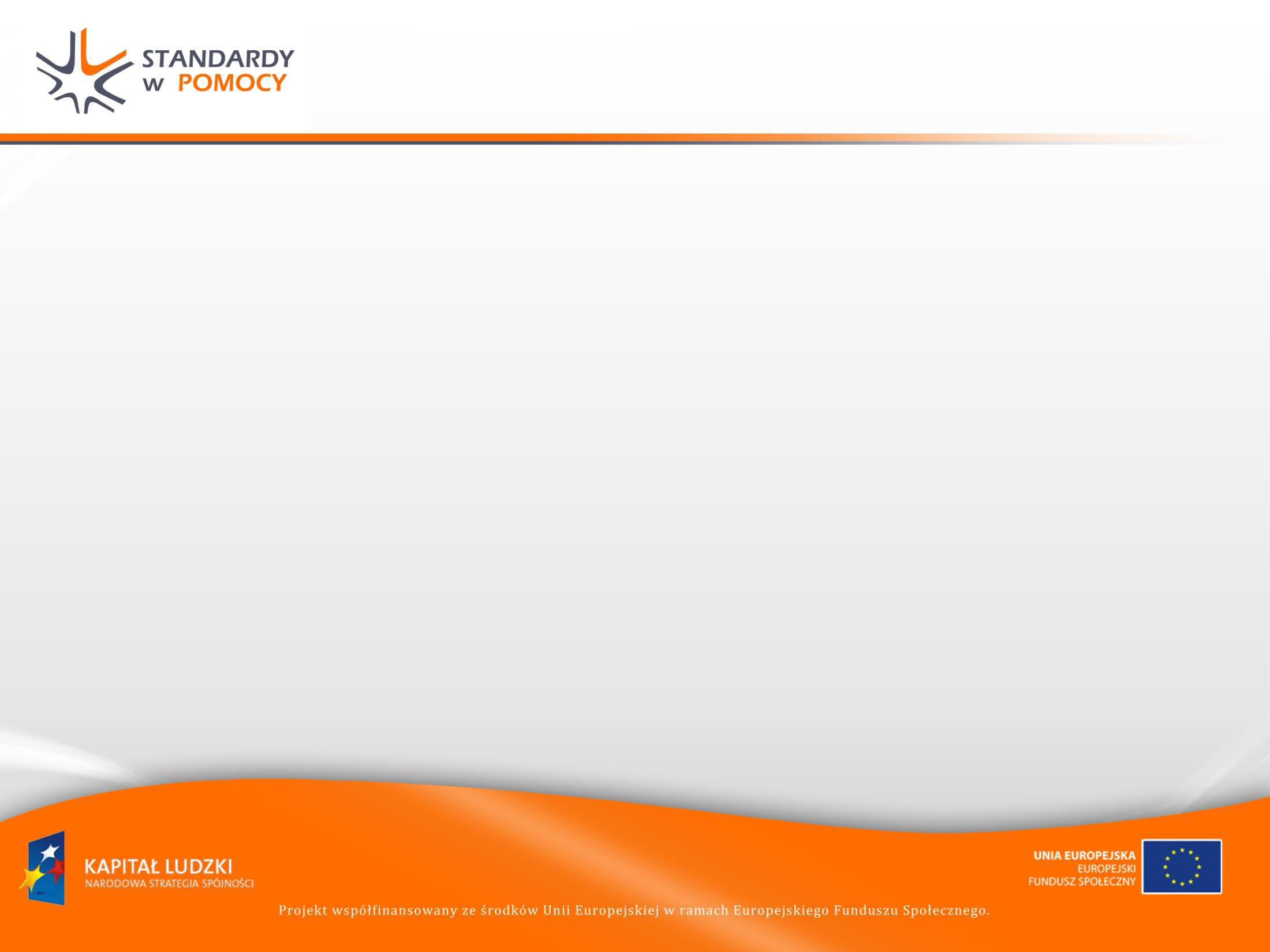 Jakie standardy opracowano?
Standard interwencji kryzysowej
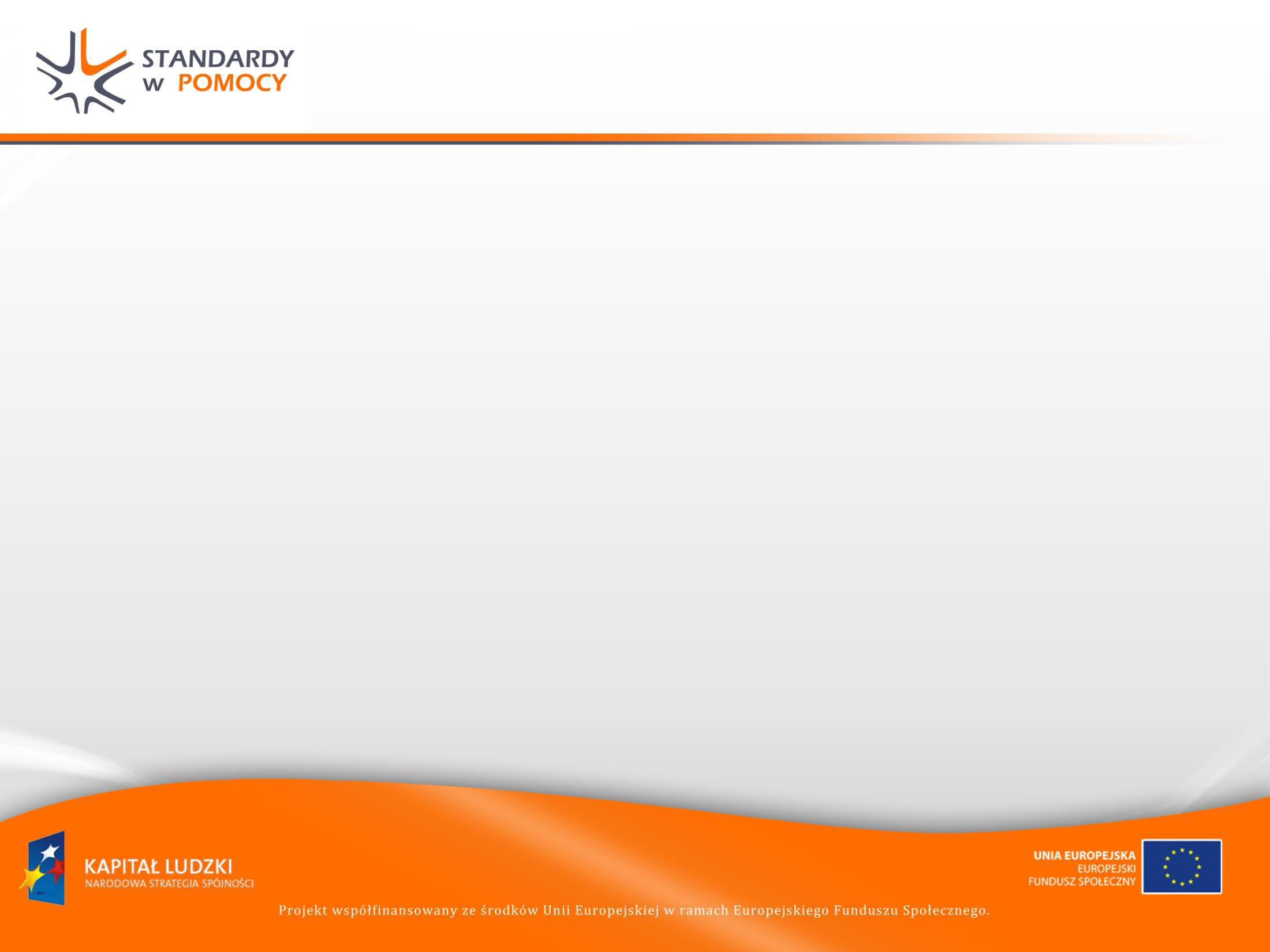 Jakie standardy opracowano?
Standard usług opiekuńczych świadczonych w miejscu zamieszkania, dla osób starszych
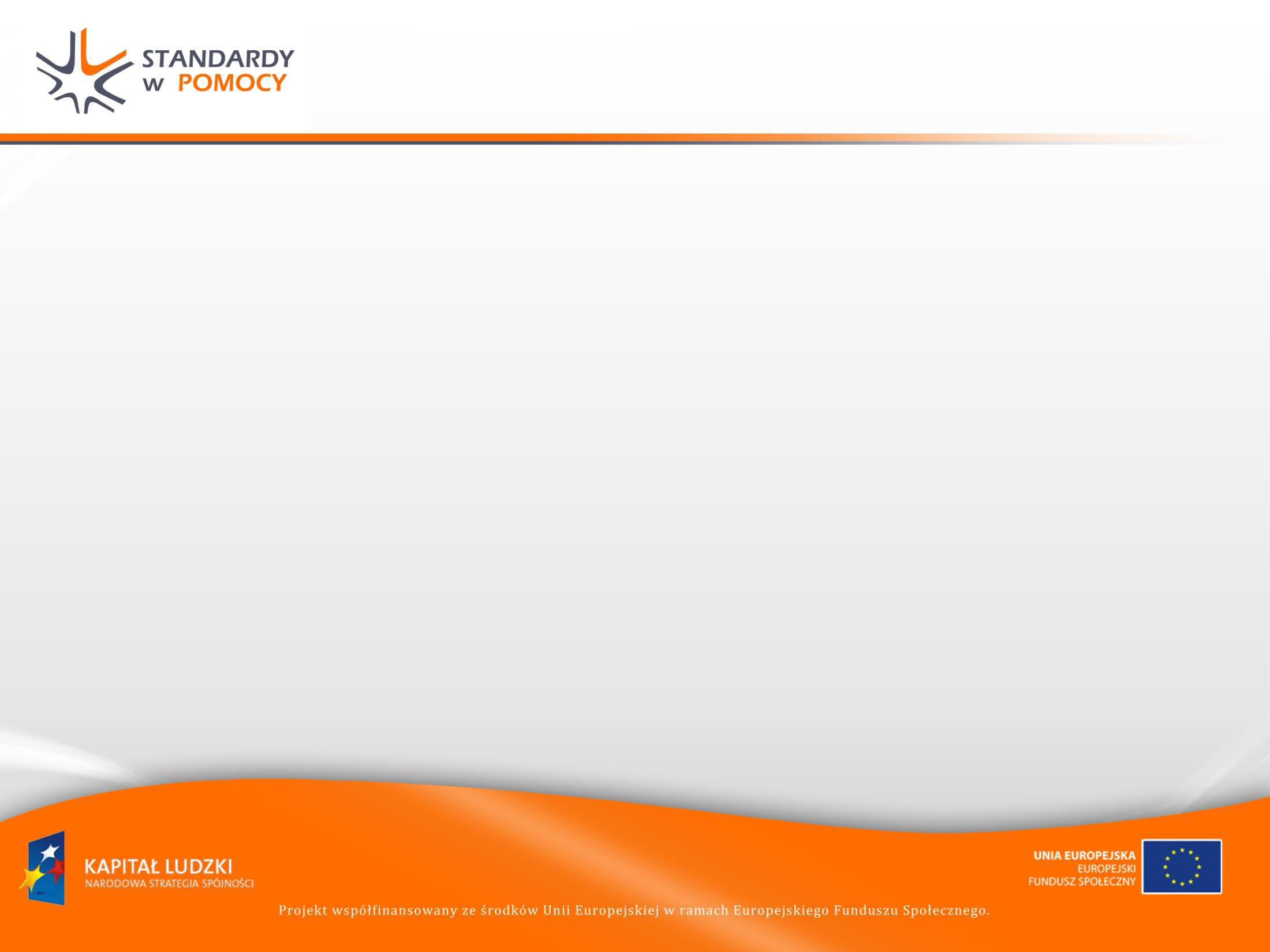 Jakie standardy opracowano?
Standard Klubu integracji społecznej, ze szczególnym uwzględnieniem treningu pracy
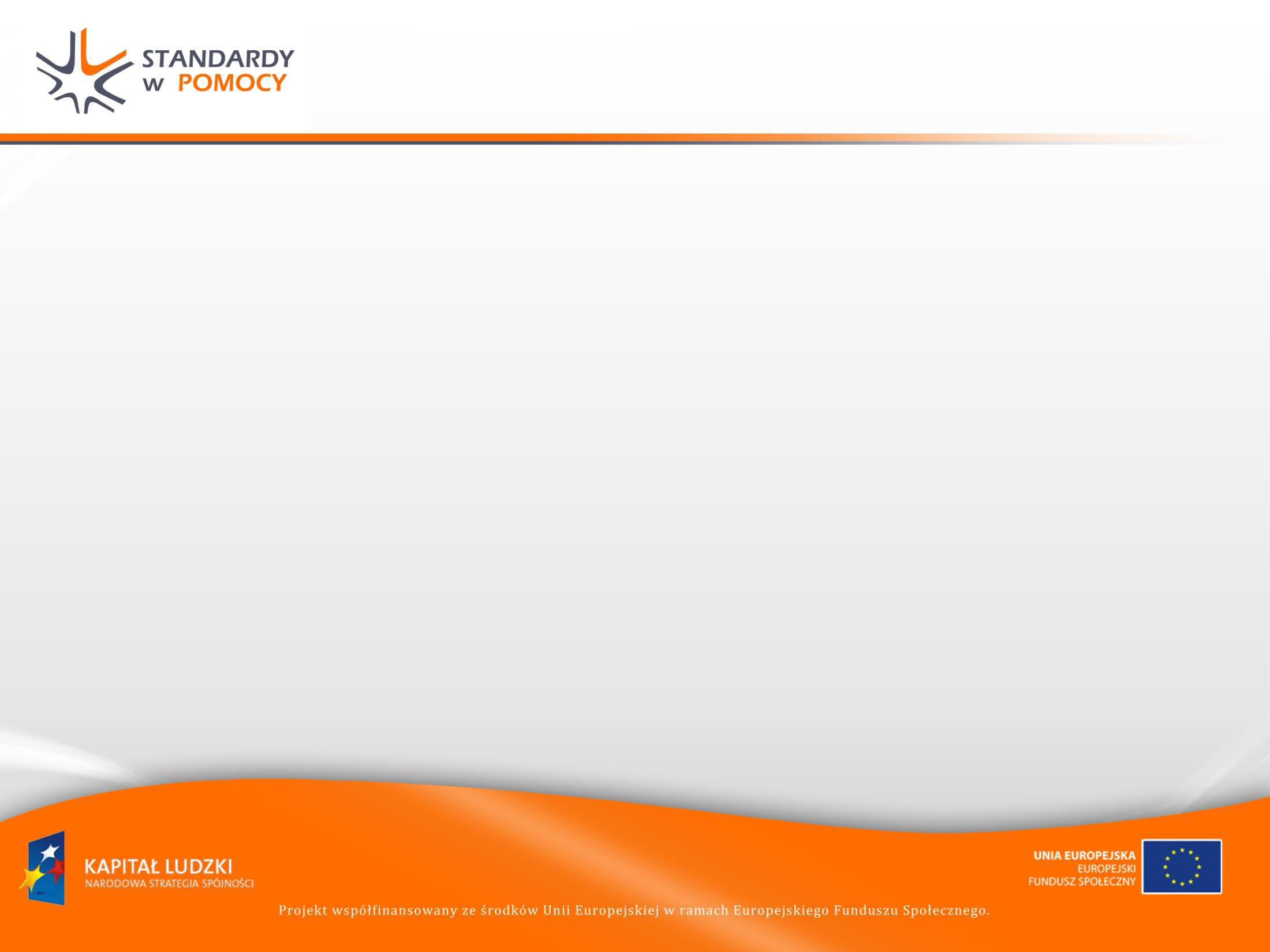 Modele instytucji
Modele realizacji usług o określonym standardzie w gminie (gops i mgops), mieście na prawach powiatu (mops, mops/mopr) i powiatach (pcpr)
Model CIS
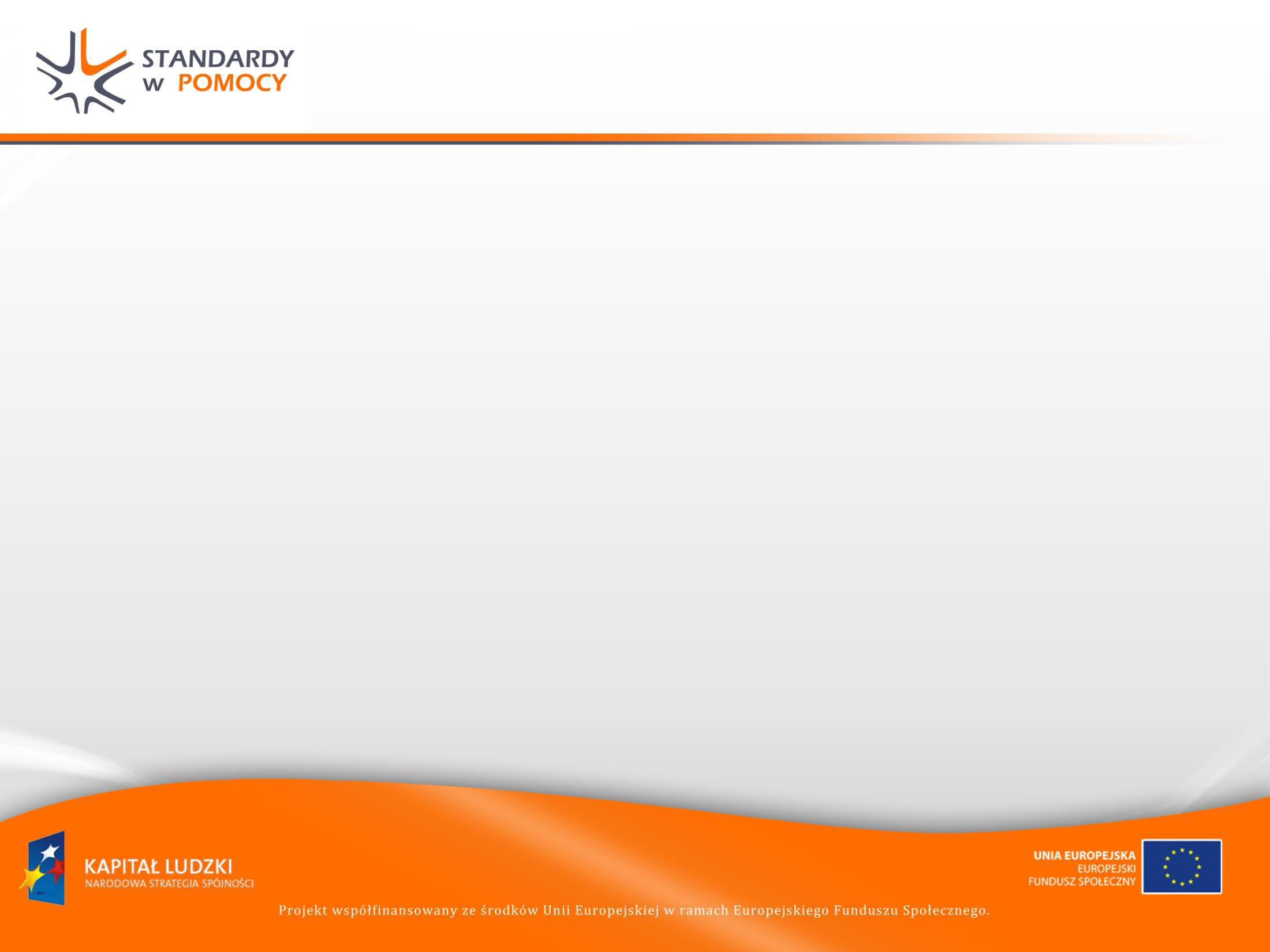 Gmina 
ops
Powiat 
pcpr
Miasto na prawach powiatu
mops/mopr
Modele realizacji usług uwzględniają specyfikę JOPS, w zależności od wielkości i typu JOPS
mały
duży
mały
średni
duży
mgops
gops
mops
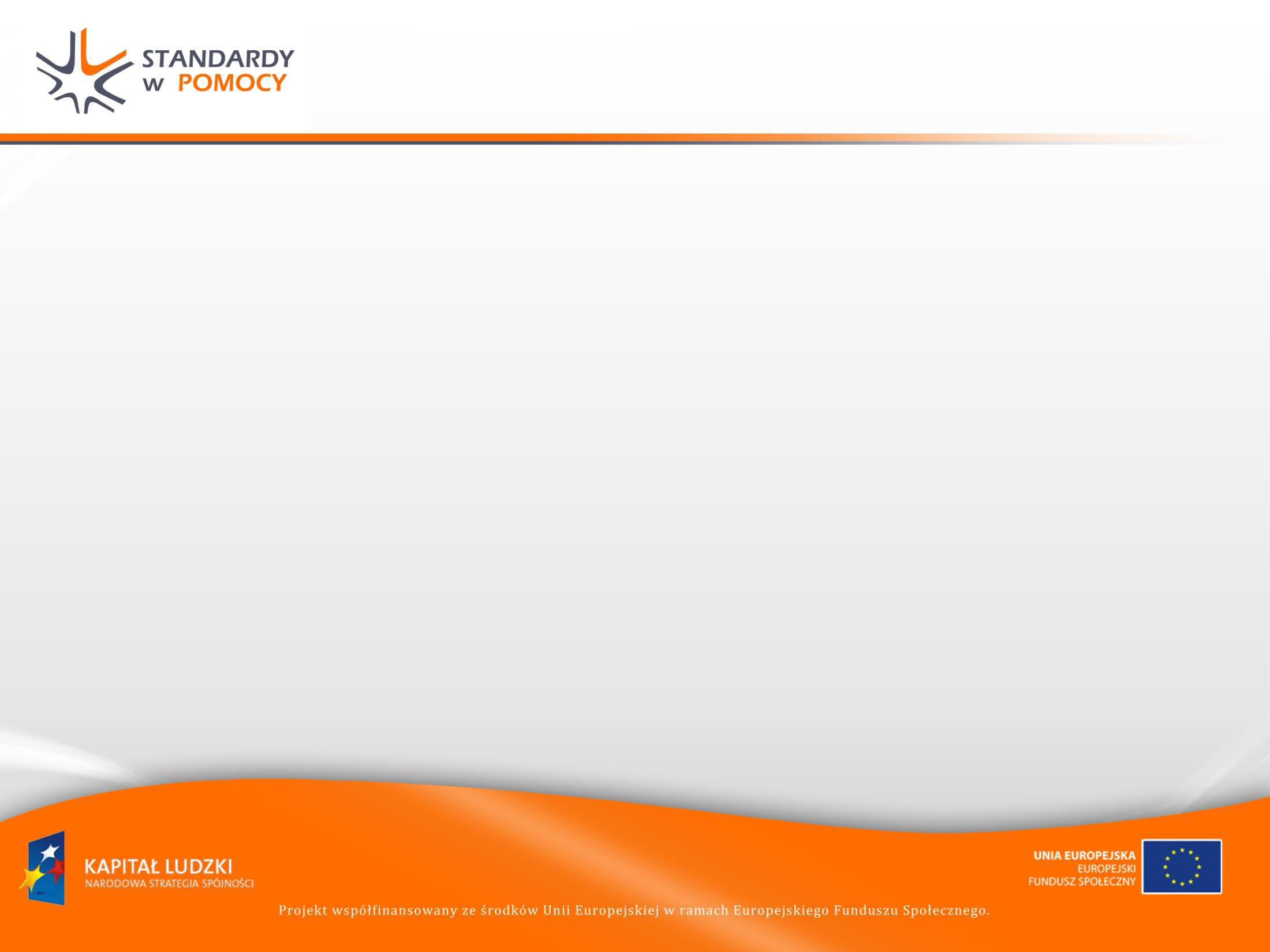 Schemat modeli JOPS
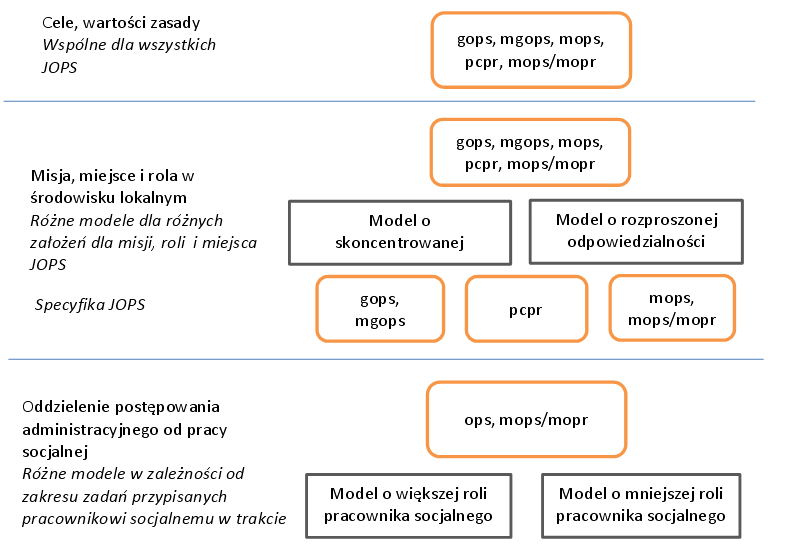 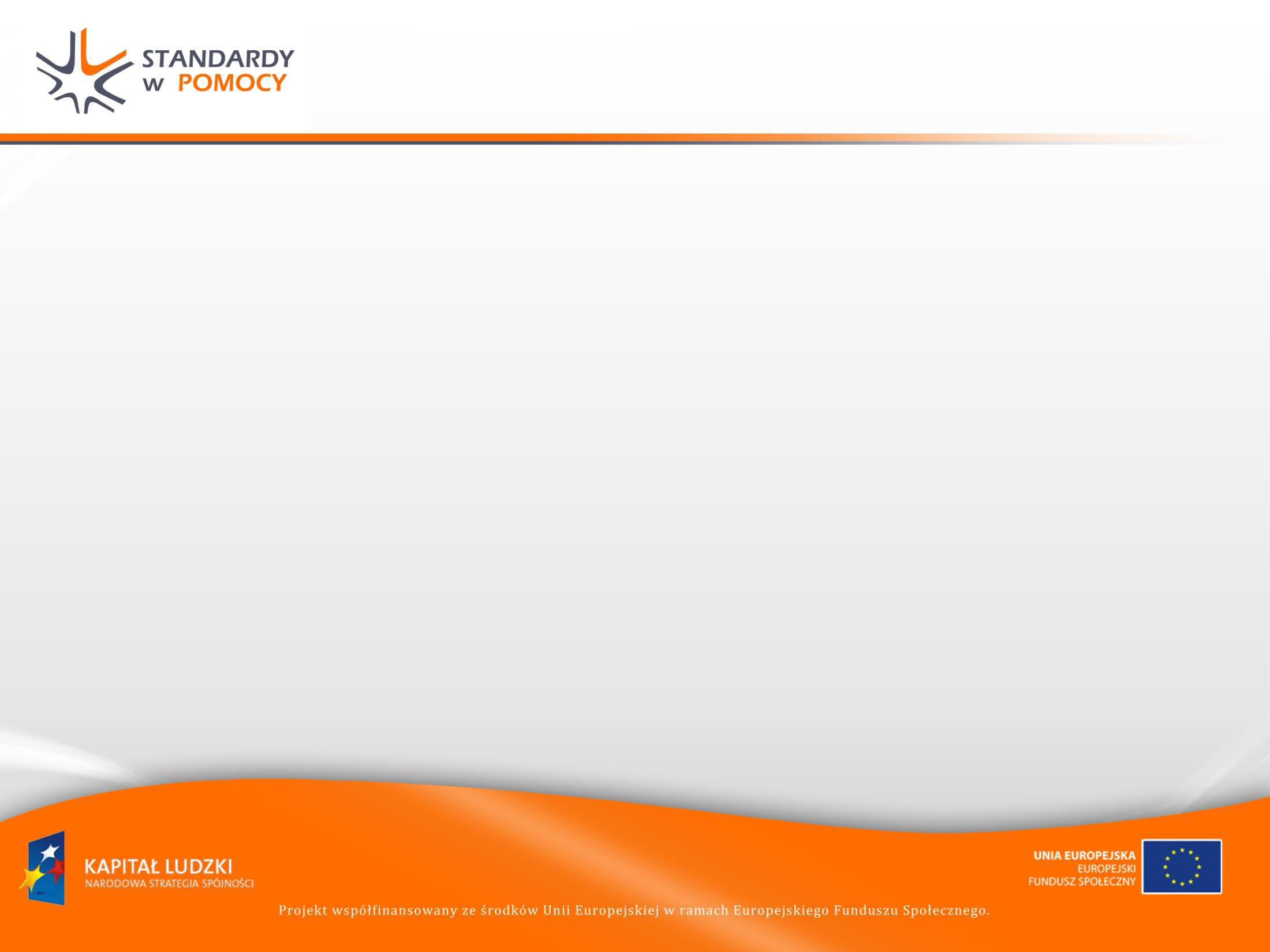 Schemat modeli JOPS
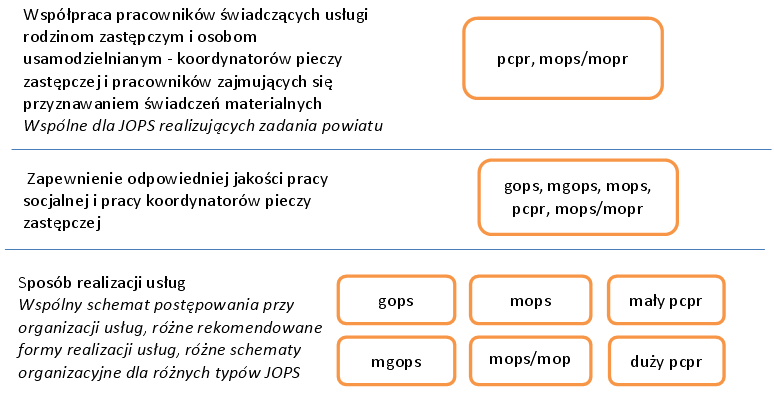 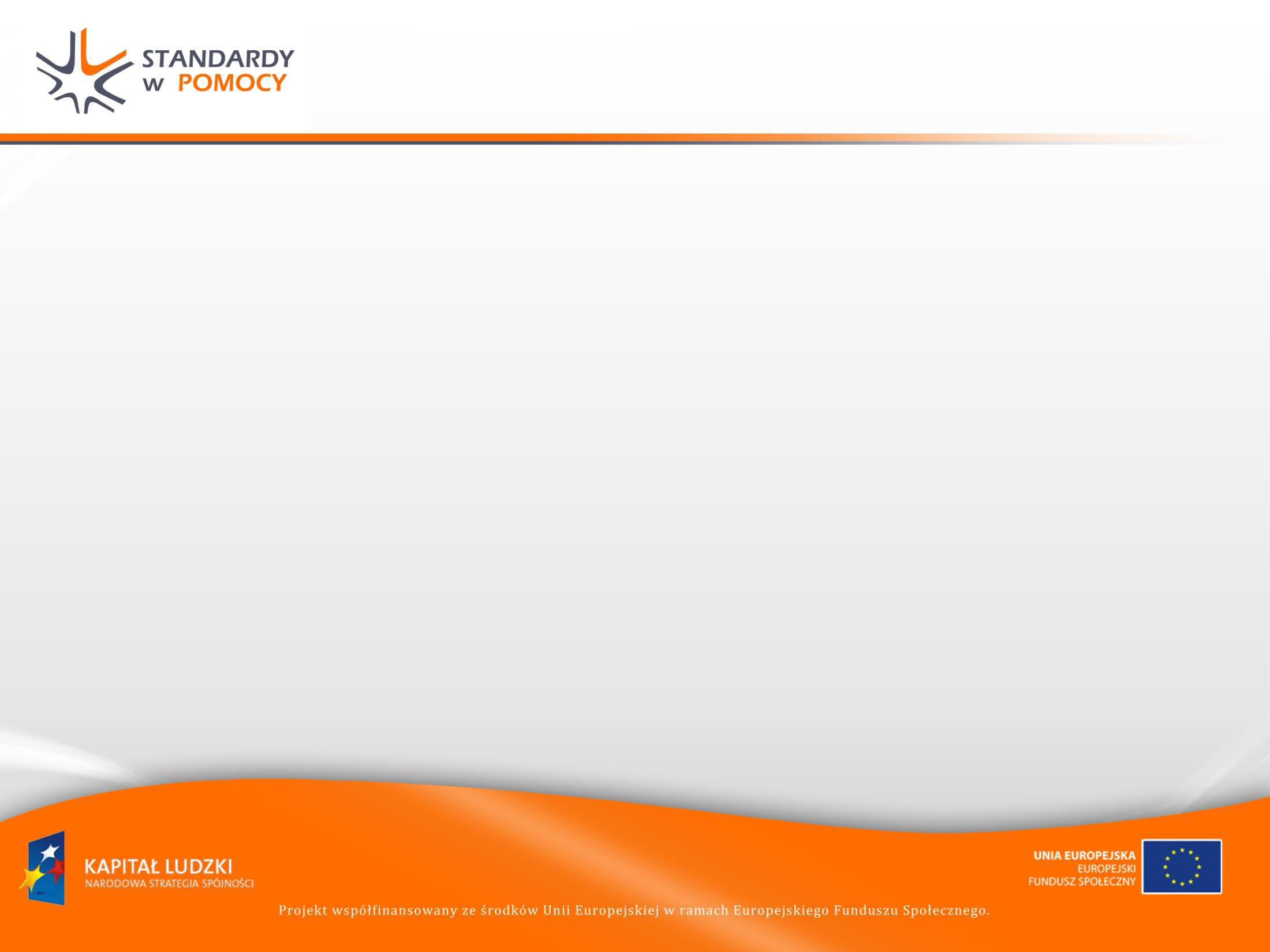 Pilotaż
Organizatorem konkursu jest Centrum Rozwoju Zasobów Ludzkich - lider projektu  „Tworzenie i rozwijanie standardów usług pomocy  i integracji społecznej”
Przedmiotem konkursu jest wyłonienie gmin, powiatów, partnerstw lokalnych (dodatkowo premiowane) do pilotażowego wdrożenia standardów usług  i modeli instytucji
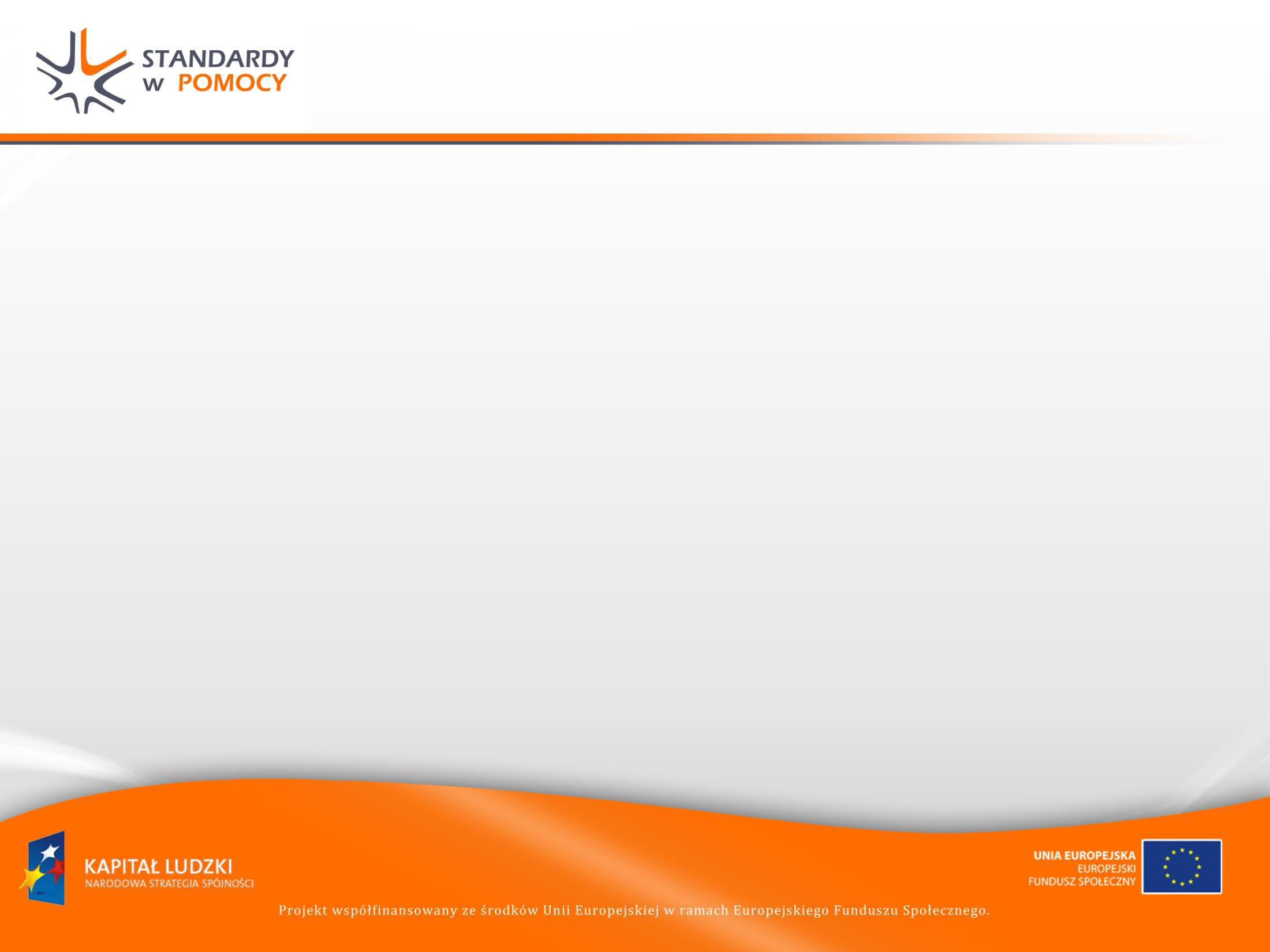 PILOTAŻ
Przetestowanie standardów i modeli pozwoli na wypracowanie ostatecznego kształtu standardów usług i modeli instytucji pomocy i integracji społecznej oraz  przygotowanie odpowiednich rozwiązań systemowych, programowych i legislacyjnych umożliwiających ich wdrożenie w całej Polsce.

W ramach pilotażu, każdorazowo wdrażane będą min. dwie usługi dla wybranej grupy docelowej w oparciu o model instytucji.
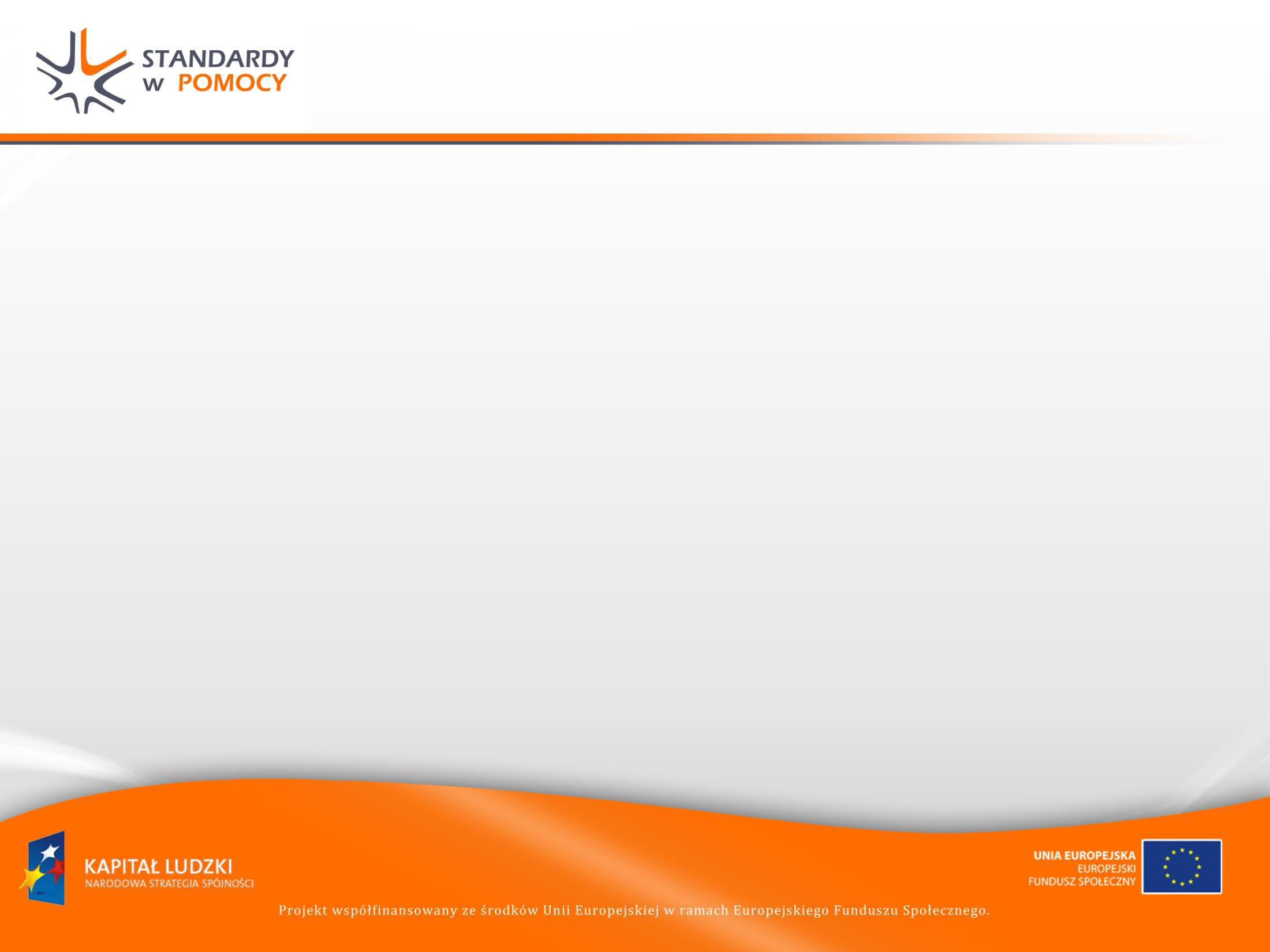 Pilotaż
Pilotaż będzie realizowany w 4 województwach: małopolskim, warmińsko-mazurskim, wielkopolskim, zachodniopomorskim
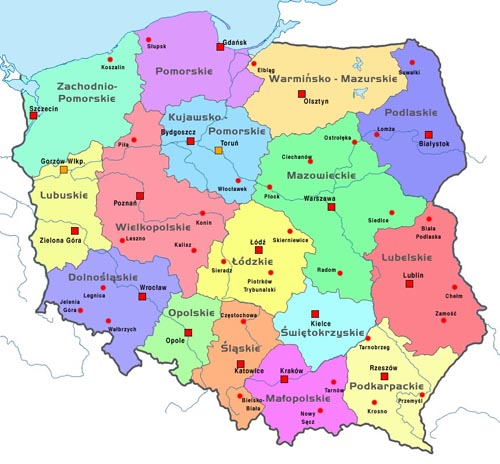 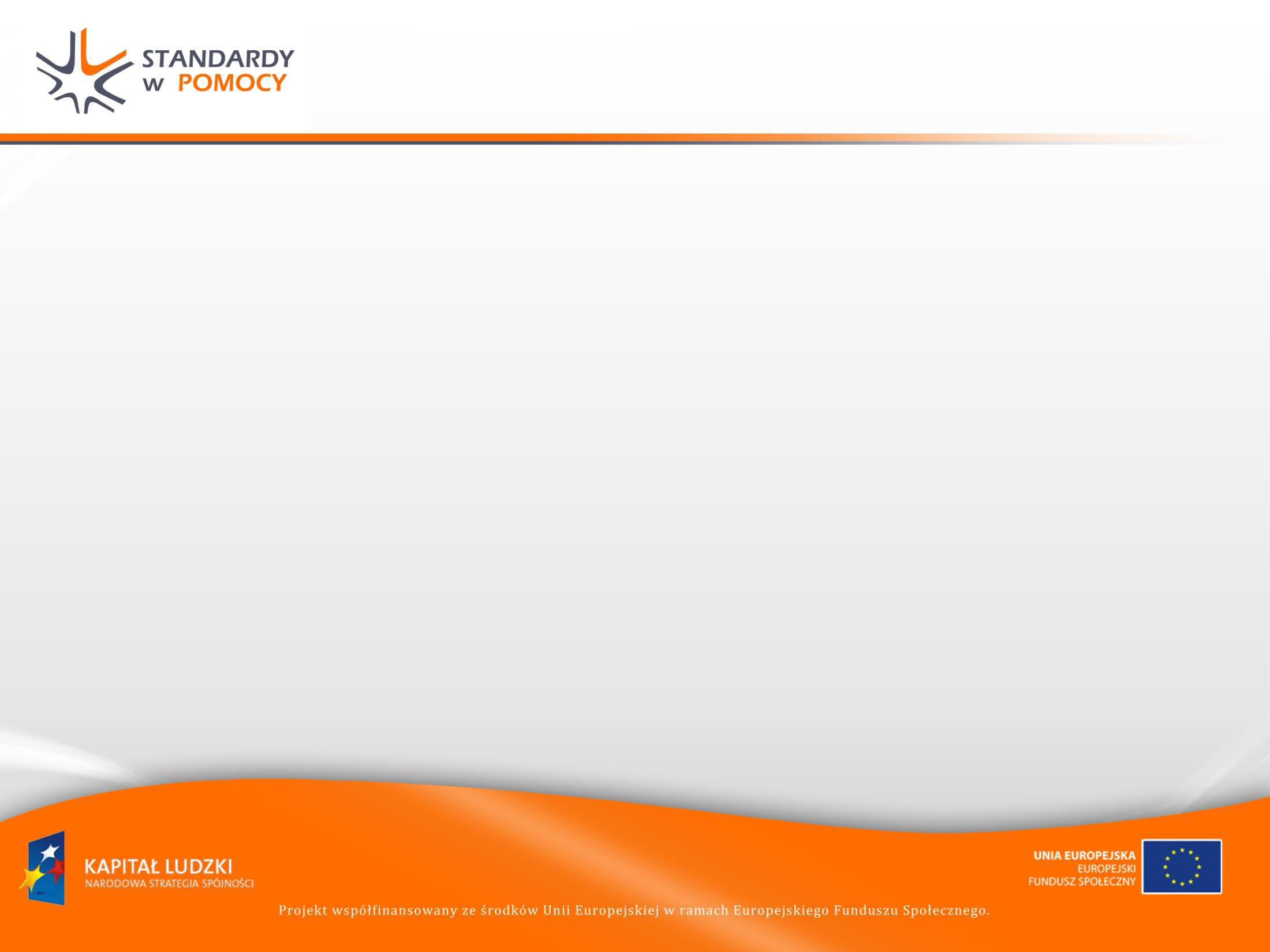 Pilotaż
Pilotaż będzie dwuetapowy
Etap I - konkurs
bezpłatne wsparcie merytoryczne pozwalające na przygotowanie własnego projektu (dostosowanego do potrzeb lokalnych) wdrażania standardów usług oraz modeli instytucji:
szkolenia ze standardów usług oraz modeli instytucji (szkolenia: 2 dniowe, wyjazdowe),
spotkania z gminami, powiatami, instytucjami/partnerstwami lokalnymi
Projekty opracowane podczas I etapu zostaną poddane ocenie merytorycznej, co zadecyduje o wyborze maksymalnie 25 gmin, powiatów lub/i partnerstw lokalnych do przyznania dofinansowania.
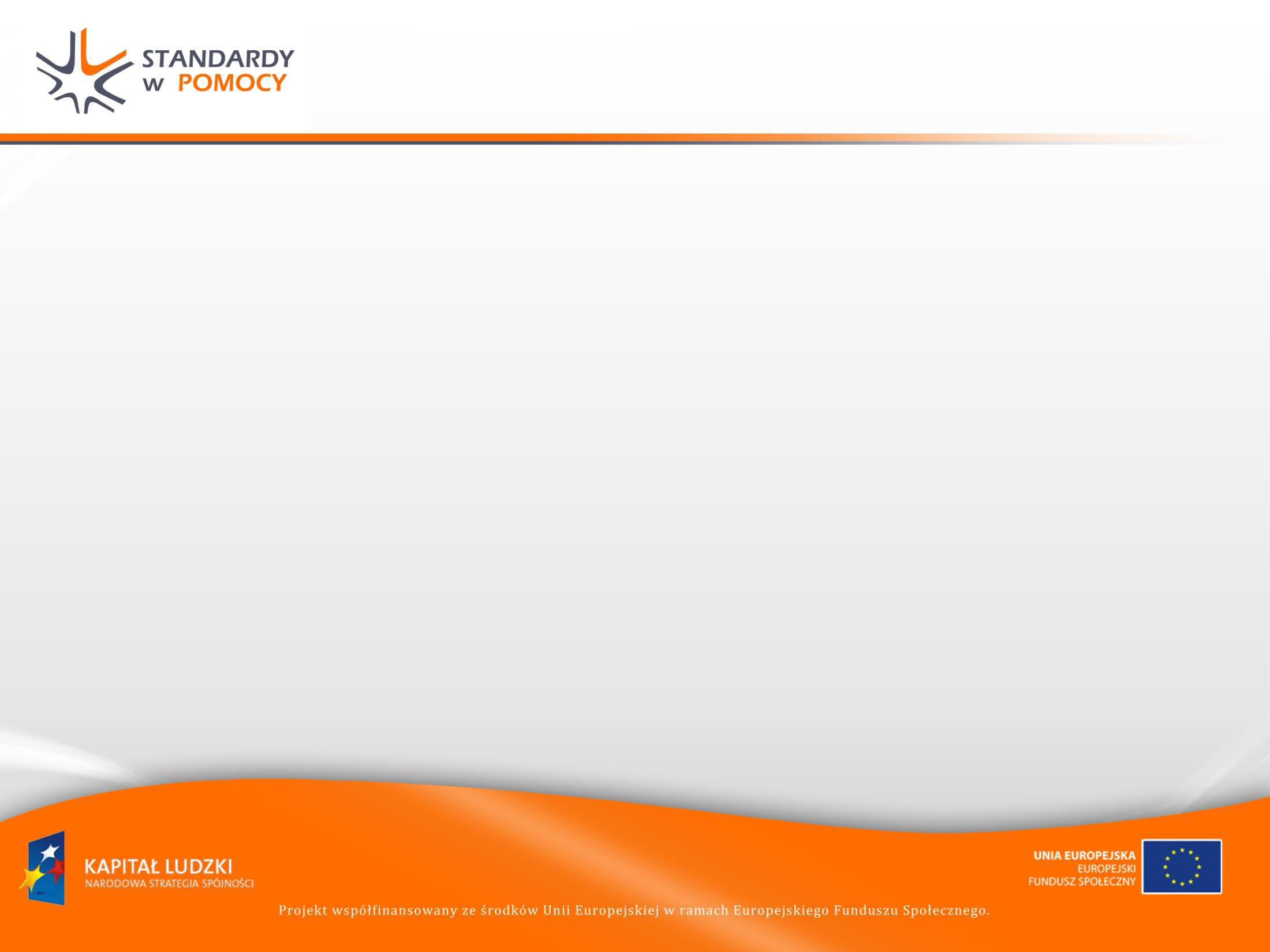 Pilotaż
Etap II
Wybrane gminy, powiaty i partnerstwa lokalne otrzymają środki finansowe na pilotażowe wdrożenie standardów usług i modeli instytucji, w ramach własnych projektów opracowanych podczas etapu I.

Łącznie na realizację etapu II przeznaczono min.: 
			20,4 miliona złotych.
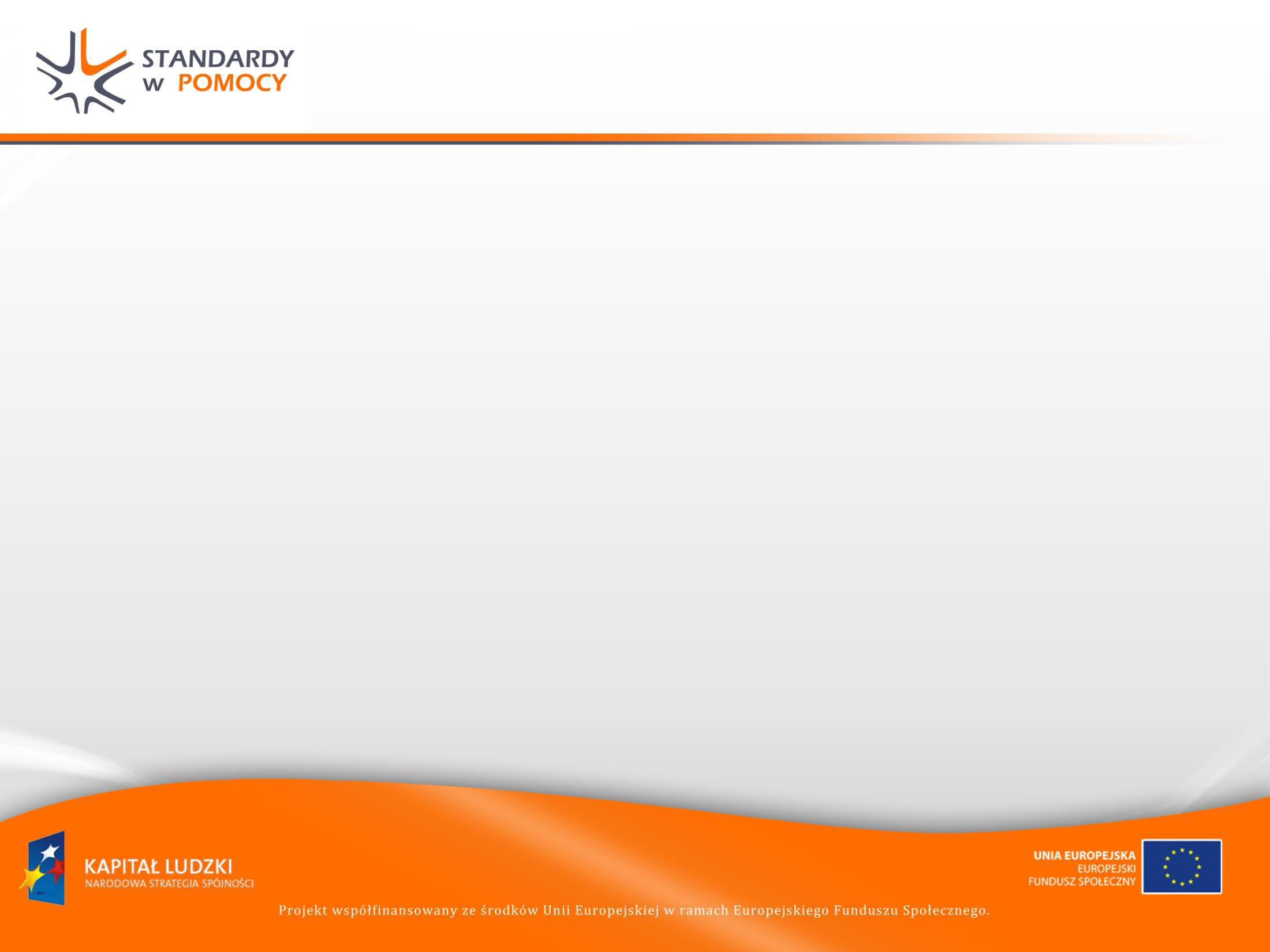 Pilotaż
Ramy czasowe:
Etap I – działania edukacyjno-szkoleniowe to maksymalnie 6 miesięcy.
Etap II – pilotażowe wdrożenie – przewidziany okres to maksymalnie 18 miesięcy.
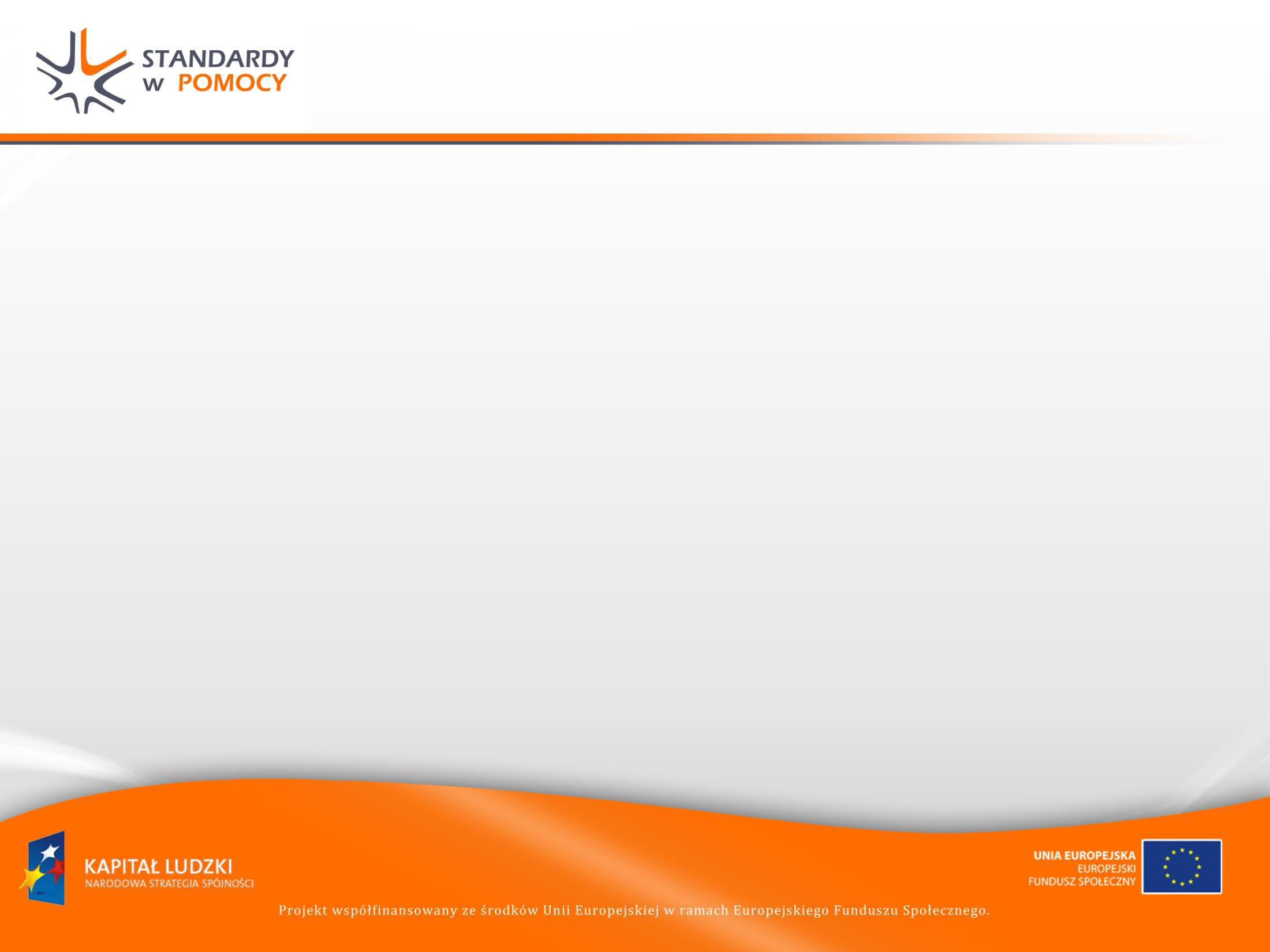 Po więcej informacji zapraszamy na strony www:

www.wrzos.org.pl
www.crzl.gov.pl

Dziękuję za uwagę!
Alina Karczewska